Understanding CRQ:  A Buyer’s Guide Review
Jack Jones
Chairman FAIR Institute
Co-founder RiskLens
1
[Speaker Notes: Welcome
Guide you through industry standard called FAIR
Industry standard – FAIR
Main subject: enabling risk economics – helping organizations measure information and operational risk and the cost effectiveness of risk mitigation activities]
Why is a CRQ buyer’s guide necessary?
Can you trust, and defend, a solution’s results?
2
What is CRQ?
Cyber Risk Quantification (CRQ) measures risk in economic terms
The probability of loss events occurring in a given timeframe
The probable magnitude of loss if/when loss events occur
3
Volume
Time
What isn’t CRQ?
$
Distance
%
Frequency
If there isn’t a unit of measurement, it’s not quantitative.
CVSS scores
Credit-like scores
Numeric ordinal measurements
4
Red
Green
Yellow
Very High
5
“5”
“2961”
= ?
(
x
) /
Very Low
“28”
3
“3”
“53”
4
“4”
1
“-8”
“1”
“4”
2
“2”
Medium
High
Low
Ordinal numbers are not quantitative values
5
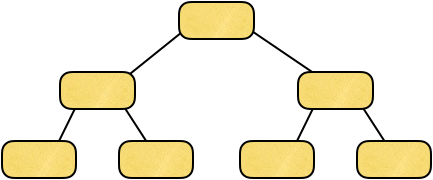 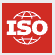 FAIR
800-30
CSF
CMMC
800-53
RAM
Only these provide risk measurement
2700x
Another source of confusion
Control Frameworks
Cybersecurity Maturity Models
Risk Measurement Models
6
[Speaker Notes: This is our taxonomy... don’t worry it goes deeper, but rarely do we go there.

Discussion opportunity!
Notice that risk is made up of what?
Where is vulnerability?]
Risk Reduction
?
$
$
CRQ value propositions — i.e., why it matters
Executive Communication
Aggregation
Accounting for Uncertainty
Prioritization
Cost-Benefit Analysis
7
Common concerns about CRQ
Level of Effort
Accuracy/Reliability
Comprehensiveness
Data quality
Scope clarity
Model quality
Data quality
8
Red Flags to Look Out For
Important Questions to Ask Solution Providers
9
Three fundamental elements of any risk measurement
Scope — i.e., what’s being measured
Model
Data
10
Scope
(What’s being measured?)
11
Threat community
How are “risks” defined?
Asset
Method
Insiders
Reputation
Phishing
Ransomware
Weak passwords
Poor cyber hygiene
Method
Control deficiency
Cause of deficient controls
12
The classic formula for risk
Risk = Probability x Impact
Probability and Impact of what?
Loss Event Scenarios
13
These aren’t loss events
Insiders
Reputation
Phishing
Ransomware
Weak passwords
Poor cyber hygiene
You can only measure probability and impact for loss event scenarios.
14
How are “risks” defined?
Do they describe loss event scenarios (risks) in a way that can be reliably measured?
“New service by external provider.”
“Internal malicious acts and vandalism.”
“Attackers exploit weak default configurations of systems that are more geared to ease of use than security.”
15
Example of a clearly scoped risk (a loss event scenario)
Outage of key business systems due to cybercriminals performing a ransomware attack via a phishing e-mail.
Asset
Threat
Effect
Vector
Method
16
If you get scope wrong, it doesn’t matter how good your model and data are.
17
Data
18
Three categories of data…
Loss magnitude data
Threat event data
Controls data
19
What data are they using for loss magnitude?
Ponemon?
Insurance claims?
Advisen?
SME estimates?
What about non-breach events?
Quality?
What about losses not covered by insurance?
Forms of loss not captured?
SME qualifications, calibration?
20
What data are they using for threat event frequency?
Their own threat intelligence?
SME estimates?
Quality?
SME qualifications, calibration?
21
What controls data are they using?
Vulnerability scan results?
Scores from framework assessments (e.g., NIST CSF)?
Policy exceptions?
Audit findings?
Attack and penetration results?
…
22
Vulnerability scan results
Not all vulnerability scoring models are created equal…
Most vulnerability results are ordinal values
Not quantitative
Need to be interpreted, which requires modeling assumptions
Only covers technology-related weaknesses
23
Control framework scores as data
Fundamental challenges
Control definition ambiguity 
Scoring model ambiguity
Control relationships and dependencies
Control functionality
Context sensitivity
24
Control definition ambiguity
PR.AT-1:  All users are informed and trained
On what?
PR.PT-4:  Communication control networks are protected
What actual controls are they assuming are relevant to this?
25
Scoring model ambiguity
What are the scoring criteria?
E.g., What does a “2” mean?
Is a scoring model even explicitly defined?
26
Ordinal values
How do they translate discrete ordinal values into quantitative values?
1 = 0% to 24%
2 = 25 to 49%
3 = 50% to 74%
4 = 75% to 99%
27
Control relationships and dependencies
Imagine that you’re trying to determine your Detection efficacy…
Logging is scored as a “3”
Log monitoring is scored as a “1”
What’s the overall score?
What about the relationship between policies and training?
28
Control functionality
How does the control affect risk?
Does it affect the probability of an event?
Does it affect the magnitude of an event?
Both?
For example:
Logging
Policies
29
Context sensitivity
Which loss event (risk) scenarios is a control relevant to?
Logging
WAF
Authentication
30
Data - particularly control data - is very easy to screw up.
31
Models
32
Do they use weighted values?
Largely subjective — rarely supported by actual data
Highly context sensitive
You need to ask how they’re applying weighted values.
Where do the values come from
How they’re accounting for context
Which of these should be weighted higher?
Authentication
Logging
33
2
PR.AT-1:  All users are informed and trained
How is measurement uncertainty accounted for?
Are they using discrete values as inputs?
For example, are ordinal input values being translated into ranges or distributions?
1 = 0% to 24%
2 = 25% to 49%
3 = 50% to 74%
4 = 75% to 99%
34
How is measurement uncertainty accounted for?
Are they using discrete values for results?
For example, are they generating exact values for loss exposure?
Probability:  100%
Impact:  $300M
35
Is their model proprietary, or open?
Risk analysis always involves modeling assumptions.  
Open models surface and expose the modeling assumptions so they can be challenged, validated, and evolved.
This is fundamentally no different than proprietary vs. open encryption algorithms.
36
50%
Low
Moderate
High
Very High
Very High
An inaccurate cybersecurity risk model
Low
Moderate
High
Moderate
Low
Low
Moderate
Moderate
Very Low
Low
Low
100%
Moderate
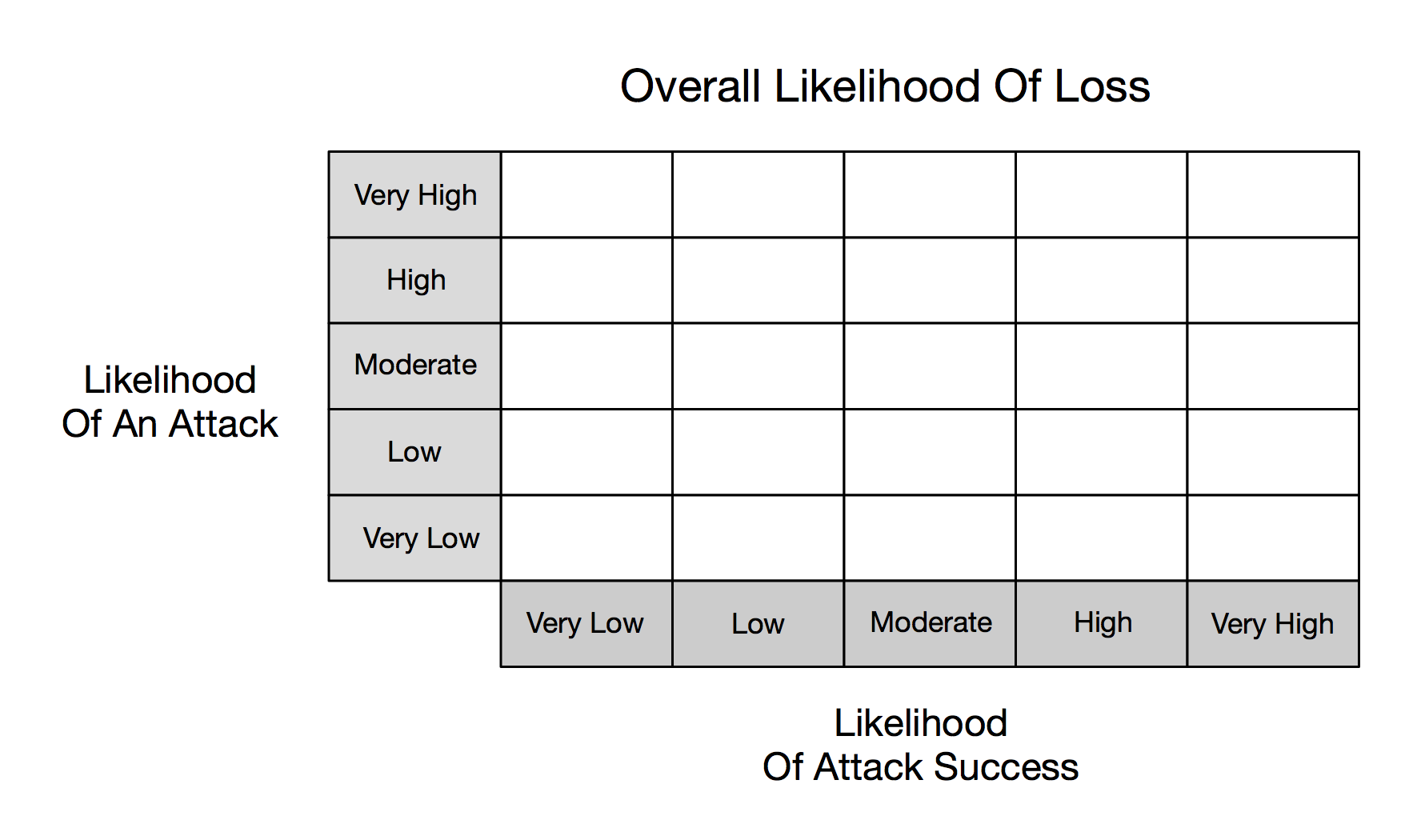 Very Low
Very Low
Low
Low
Very High
?
?
50%
High
Moderate
Low
Table G-5 NIST 800-30
37
Understand the testing scope, parameters, and methods!
Has their model been independently validated?
Has the model/method been independently vetted?
Historical performance
Backtesting
Scenario testing
Methodological review
NOTE:  Patents have absolutely nothing to do with validity!
https://www.investopedia.com/terms/b/backtesting.asp
38
Are they using AI?
If so…
What kind of AI are they using?
For what part of their model or data?
How was it trained?
How are they avoiding bias?
39
If the model is screwed up it doesn’t matter how well your risks are defined or how good your data are.
40
41
Summary
CRQ is now recognized as crucial in effective risk management.
Prioritizing effectively to focus on the things that matter most
Cost-effective use of resources
Risk aggregation
Communication with executives
Three fundamental dimensions for reliable and defensible  risk measurements:
Need to be measuring clearly defined risks (loss event scenarios)
Models are based on assumptions.  We need to know what those assumptions are, and be comfortable with them.
We should approach any CRQ solution provider with healthy skepticism.
We need to be able to trust the information our CRQ solutions provide.
42
43
https://mitsloan.mit.edu/ideas-made-to-matter/machine-learning-explained
44